Reported SpeechStudy sheet
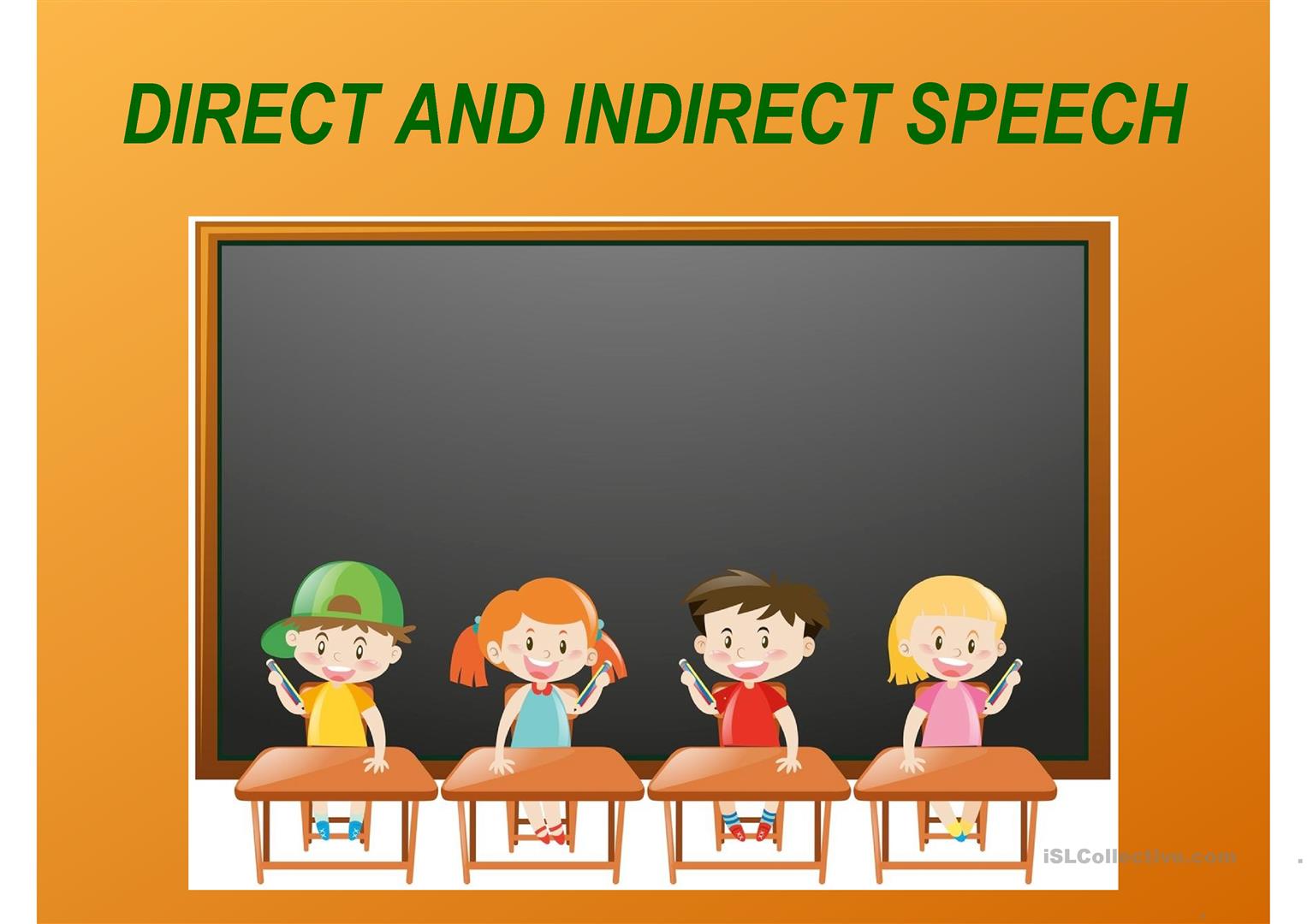 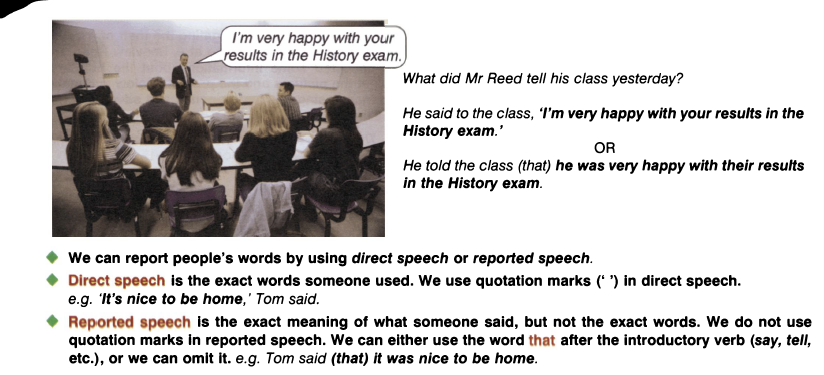 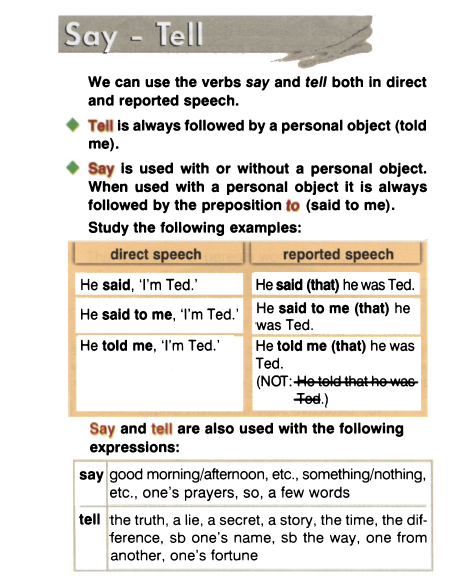 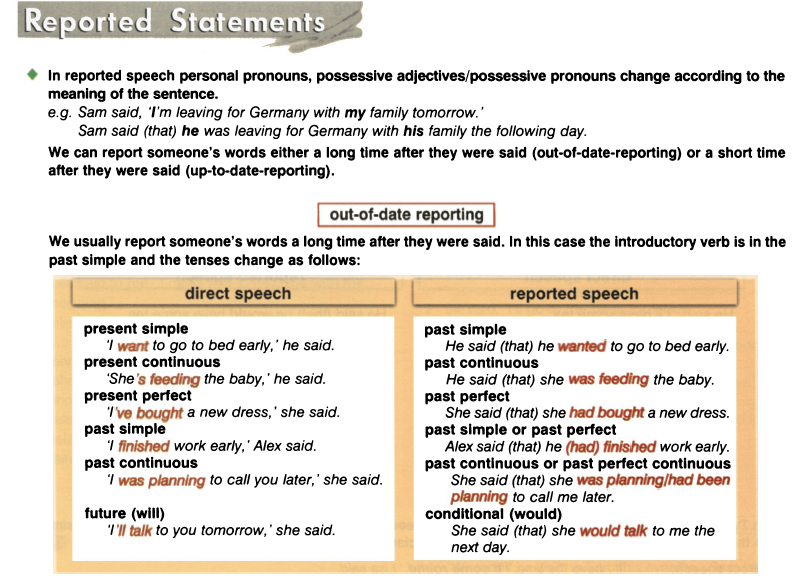 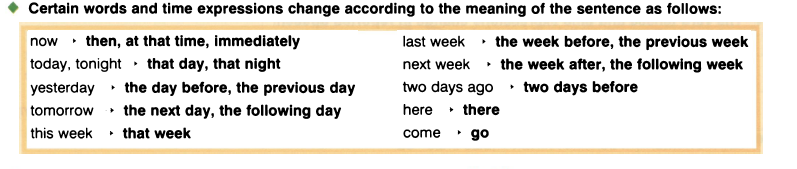 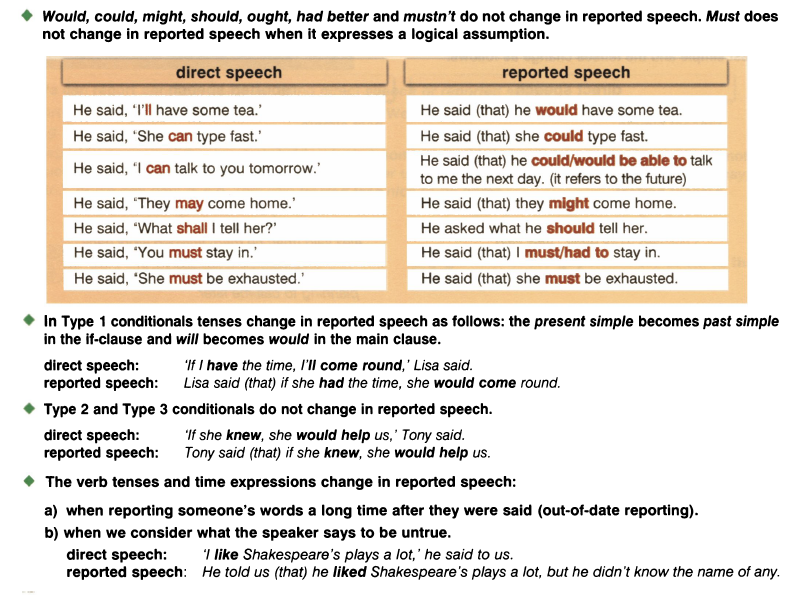 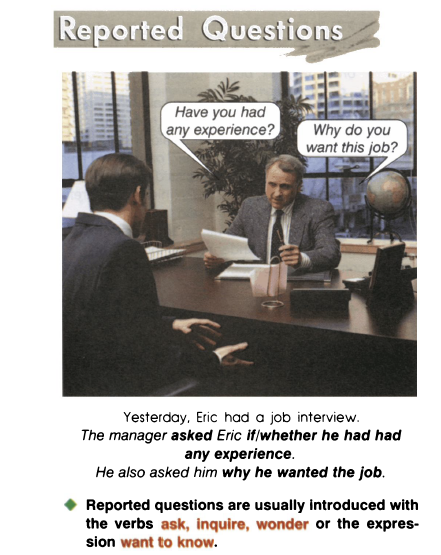 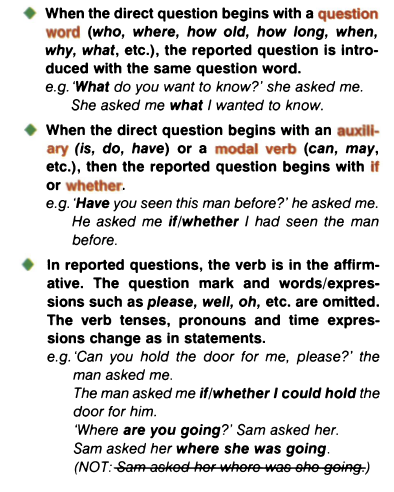